סבא יהושוע בן יהודה
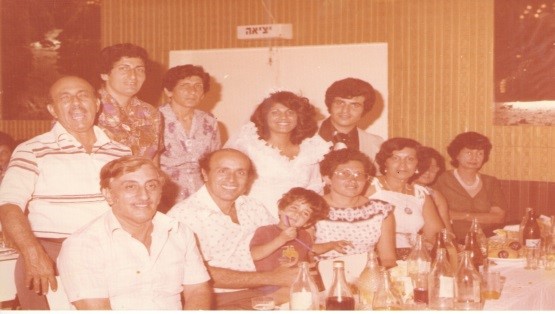 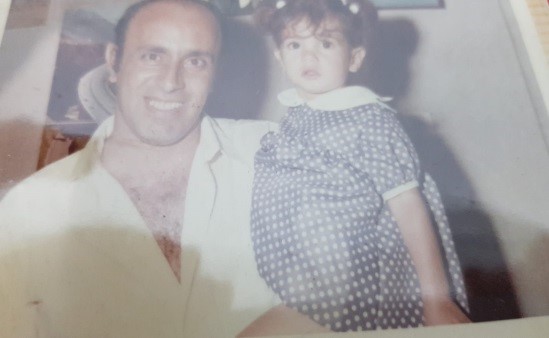 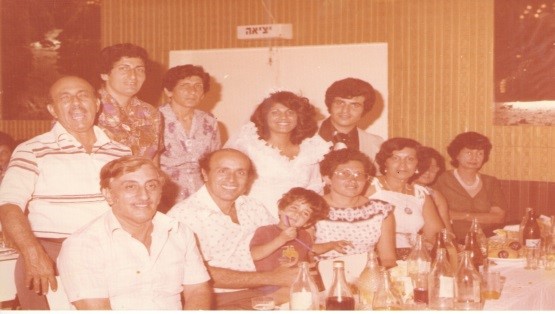 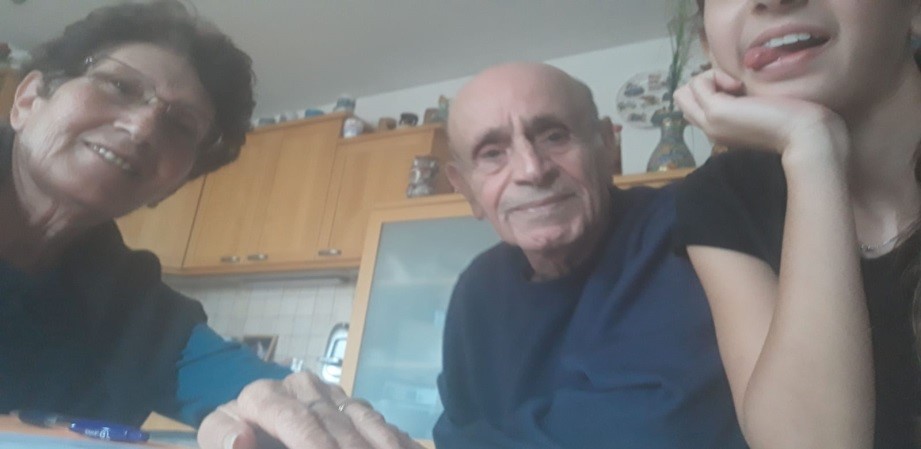 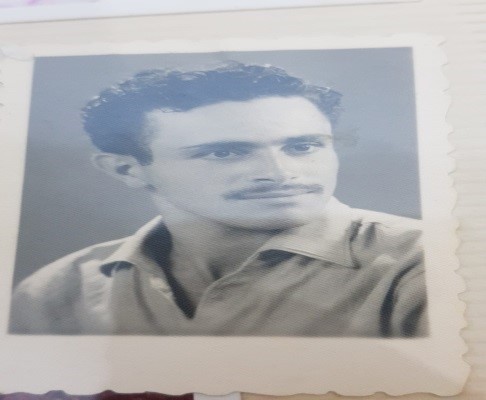